EKG
Karolína Liška
Ústav fyziologie, 2. lékařská fakulta, Univerzita Karlova
1
Obsah přednášky
převodní systém srdce 
buněčný podklad EKG 
měření EKG – křivka, elektrody, svody 
popis EKG křivky
Převodní systém srdce
[Speaker Notes: Co vyvolá vzruch? - pacemakery - akční potenciál pacemakerových buněk a pracovního myokardu, kanály, frekvence generování vzruchů ve dvou uzlech 
Rychlost vedení - gap junctions, velikost.. 
AP pracovního myokardu a pacemakeru 
AV uzel – zpoždění 90 ms
SA uzel f=60-80
AV uzel f=40-60
Proč vzruch nejde stranami rovnou na komory? Skelet]
Převodní systém srdce
[Speaker Notes: Vliv ANS na tepovou frekvenci 
MP -60
Sympatikus – membrána více propustná pro NA+ - ryhclejší spnt. Depolarizace
Parasmypatikus – více negativní MP – delší dobu než se dostaneme na threshold]
Elektrické pole
[Speaker Notes: Elektrické pole - dipól a vektory 
Měříme napětí – rozdíl nábojů 
Dipól má vektor – vždycky směr od – k +
Měříme extracelulárně 
Když  jde vektor k + elektrodě tak je to pozitivní výhylka

Kus myokardu - galvanometr - v klidu, depolarizace - dipól, vektor el. Pole 
Myokard - celá depolarizovaný, repolarizace]
Elektrické pole
[Speaker Notes: Délka vektoru podle velikosti tkáně, tloušťka – velký kus tkáně – levá komora
Doba trvání výchylky podle rychlosti šíření signálu - gap junctions – ryhclejší vedení převodním systémem]
[Speaker Notes: Postupně jak bude vypadat křivka 
Jednotlivé dipóly zakreslit do obrázku]
Měření EKG
1) KONČETINOVÉ SVODY
[Speaker Notes: Princip bipolárního zapojení 
Trojúhelník]
Měření EKG
2) AUGMENTOVANÉ SVODY
[Speaker Notes: Stejné 3 elektrody 
Osa kterou sledujeme]
Měření EKG
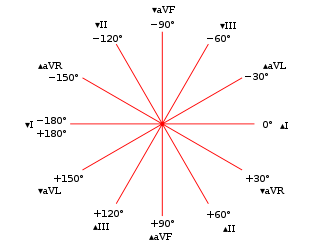 Měření EKG
3) HRUDNÍ SVODY
[Speaker Notes: Pohled zepředu 
12ti svodové EKG
3 končetinové svody + 3 augmentované svody + 6 hrudních + 1 zem

Celkem 10 elektrod]
Elementy EKG křivky
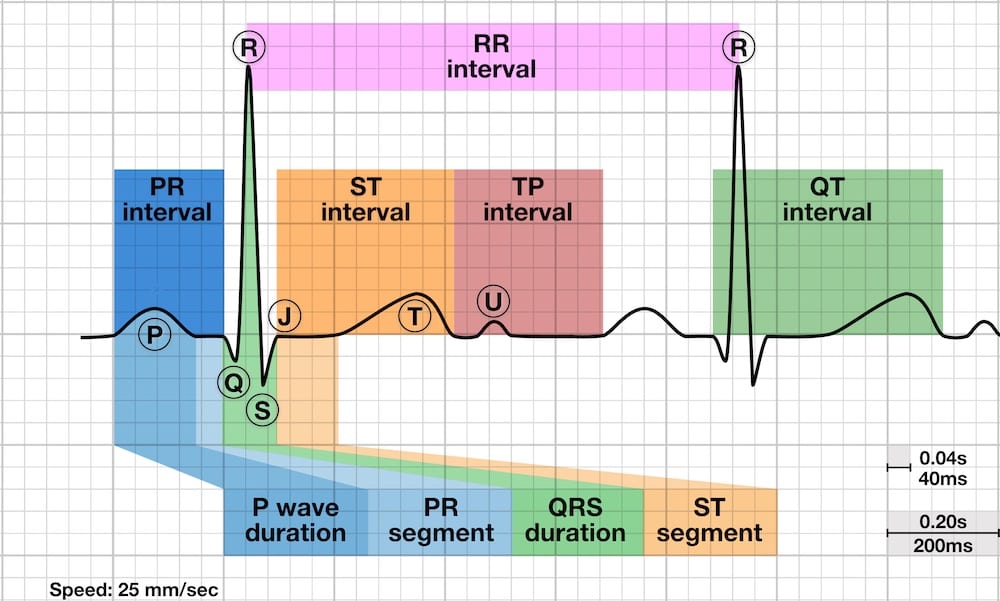 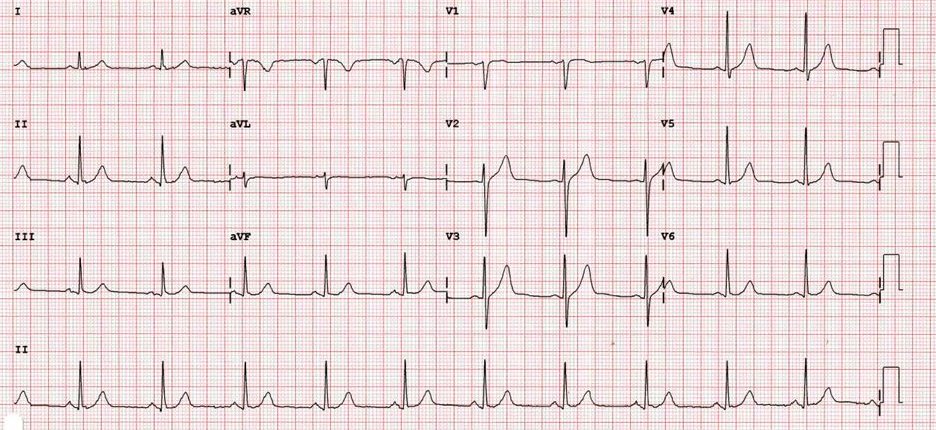 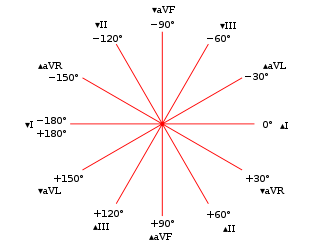 Děkuji za pozornost!